Introducing EndangeredSpecies
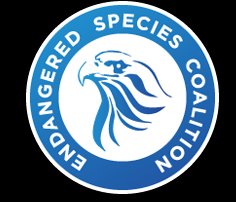 Developed by the Endangered Species Coalition for the Endangered Species Day Curriculum
What do it Mean?
Threatened
Endangered
Extinct
Endangered Species Act
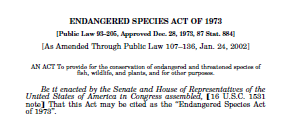 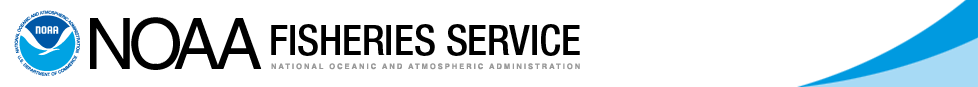 Passenger Pigeon
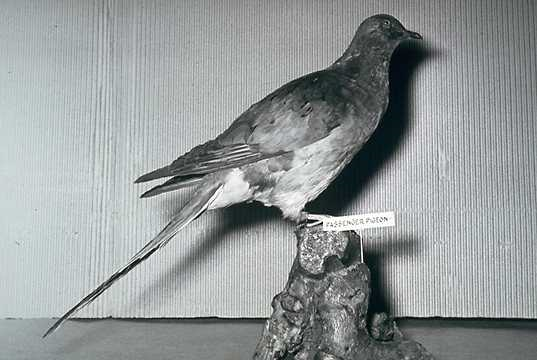 [Speaker Notes: TitlePassenger Pigeon 
CreatorGoldman, Luther 
SubjectBirds; extinctionPublisherU.S. Fish and Wildlife Service 
ContributorsDIVISION OF PUBLIC AFFAIRS 
TypeStill imageFormatJPGSourceWO545HighlightsLanguageEnglish 
RightsPublic domain 
AudienceGeneral]
Bald Eagle
[Speaker Notes: TitleBald Eagle Alternative TitleHaliaeetus leucocephalus CreatorMenke, Dave DescriptionBald eagle draws wings back as it comes into the nest for a landing. Bald eagles generally lay 2 to 3 eggs in a large nest made of sticks and smaller twigs in tall trees or on rocky cliffs. SubjectAlaskaKodiak IslandRaptorsBirds of preyPublisherU.S. Fish and Wildlife Service ContributorsNATIONAL CONSERVATION TRAINING CENTER-PUBLICATIONS AND TRAINING MATERIALS TypeStill imageFormatJPGSourceWV -10673LanguageEnglish RightsPublic domain]
Whooping Crane
[Speaker Notes: TitleCrane, whooping (B003) 
Alternative TitleGrus americana 
PublisherU.S. Fish and Wildlife Service 
TypeStill imageFormatJPGLanguageEnglish 
RightsPublic domain 
AudienceGeneral]
Humpback Whale
[Speaker Notes: Humpback Whale(Megaptera novaeangliae)Photo: NOAA]
Florida Panther
[Speaker Notes: TitleFlorida Panther SubjectCarnivorePredatorscatEndangered speciesFloridaPublisherU.S. Fish and Wildlife Service ContributorsDIVISION OF PUBLIC AFFAIRS TypeStill imageFormatJPGSourceWO2883-HighlightsLanguageEnglish RightsPublic domain]
American Alligator
[Speaker Notes: TitleAmerican Alligator CreatorStolz, Gary M. SubjectAnimalsLouisianaReptilesWildlifePublisherU.S. Fish and Wildlife Service ContributorsDIVISION OF PUBLIC AFFAIRS TypeStill imageFormatJPGSourceWO8440-002LanguageEnglish RightsPublic domain]
Polar Bear
[Speaker Notes: TitleLarge Male Polar Bear Near Barrow, Alaska Contactmailto:nctcimages@fws.gov CreatorAmstrup, Steve DescriptionA large male polar bear walks on the Arctic coast near Barrow, Alaska SubjectMammalsSnowLocationAlaskaPublisherU.S. Fish and Wildlife Service Date of Original10 November 2010 TypeStill ImageFormatJPGItem ID5165010564_0d5cbfdc5a_b SourceUSFWS Alaska Region/FlickrRightsPublic Domain]
Grizzly Bear
[Speaker Notes: TitleGrizzly bear Contactmailto:nctcimages@fws.gov CreatorBauer, Erwin & Peggy DescriptionGrizzly bear on a rock overlooking the Glacier National Park SubjectMammalsParksLocationMontanaPublisherU.S. Fish and Wildlife Service TypeStill ImageFormatJPGItem IDgrizzly bear_Bauer_9449_105.1 SourceNCTC Image LibraryRightsPublic Domain]
Sea Otter
[Speaker Notes: TitleSea Otter CreatorMenke, David SubjectMarine mammalsPublisherU.S. Fish and Wildlife Service Date of Original1995-08-17 TypeStill imageFormatJPGSourceAK/RO/00174LanguageEnglish RightsPublic domain]
Spotted Owl
[Speaker Notes: TitleWO5490 Northern Spotted Owl CreatorHollingsworth, John and Karen Descriptionanimal; wildlife; McKenzie River; SubjectRaptorsEndangered speciesBirdsLocationOregonPublisherU.S. Fish and Wildlife Service ContributorsDIVISION OF PUBLIC AFFAIRS TypeStill imageFormatJPGItem IDWO-5490-29 LanguageEnglish RightsPublic domain]
Gray Wolf
Pacific Salmon
[Speaker Notes: TitlePacific Salmon Alternative TitleOncorhynchus CreatorKnepp, Timothy SubjectFishesfishesFisheries managementArtIllustrationsillustrationsPublisherU.S. Fish and Wildlife Service ContributorsDIVISION OF PUBLIC AFFAIRS TypeStill imageFormatJPGSourceWO-ART-50-CDKnepp1LanguageEnglish RightsPublic domain]
Kirtland’s Warbler
[Speaker Notes: TitleKirtland's Warbler CreatorGeorge, Lou SubjectBirdsPublisherU.S. Fish and Wildlife Service ContributorsDIVISION OF PUBLIC AFFAIRS TypeStill imageFormatJPGSourceWO2499-15LanguageEnglish RightsPublic domain]
Karner Blue Butterfly
[Speaker Notes: TitleKarner Blue Butterfly CreatorHollingsworth, J & K SubjectInsectsPublisherU.S. Fish and Wildlife Service ContributorsDIVISION OF PUBLIC AFFAIRS TypeStill imageFormatJPGSourceWO-5309-020LanguageEnglish RightsPublic domain]
Pitcher Plant
[Speaker Notes: TitlePitcher plant Alternative TitleSarracenia purpurea Contactmailto:nctcimages@fws.gov CreatorBarnes, Dr. Thomas G.; DescriptionClose view of green plants with red veining. For additional resources about wildflowers visit the National Plants Database: National Plants Database http://plants.usda.gov/. SubjectFlowering plantsPlantsPublisherU.S. Fish and Wildlife Service ContributorsDr. Thomas Barnes/Universtiy of Kentucky Date of Original1980's TypeStill ImageFormatJPGItem IDB3IMG0034.jpg SourceNCTC Image LibraryLanguageEnglish RightsPublic Domain]
A Global Issue
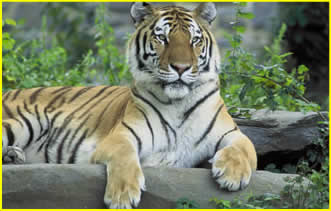 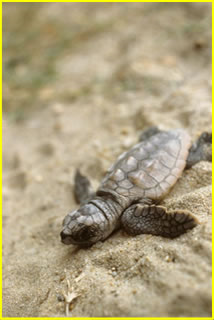 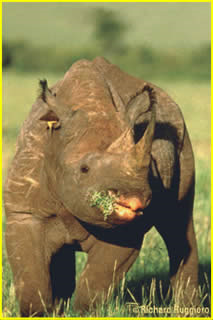 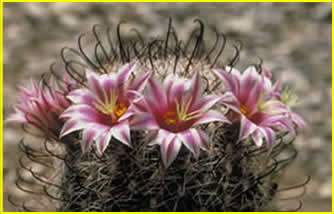 Habitat Destruction
[Speaker Notes: TitleSpotted Owl Habitat Clear-cutting 
Alternative TitleOregon 
CreatorHillebrand, Steve 
DescriptionThis is an example of a logging method known as clear-cutting. In clear-cutting, all the trees are taken from a specific area, as opposed to a select cut, in which only certain trees are taken from an area, thereby leaving some habitat remaining. PublisherU.S. Fish and Wildlife Service ContributorsDIVISION OF PUBLIC AFFAIRS TypeStill imageFormatJPGSourceWO4912-HighlightsLanguageEnglish 
RightsPublic domain]
Invasive Species
Kudzu Vine
[Speaker Notes: http://dnr.state.il.us/education/ExoticSpecies/kudzuvine.htm]
Pollution
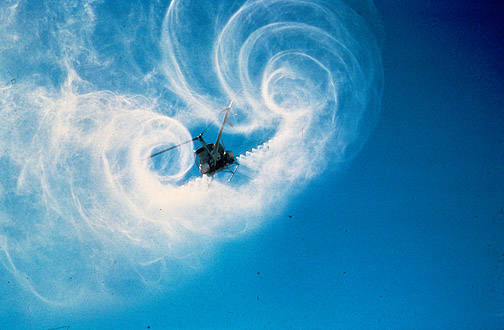 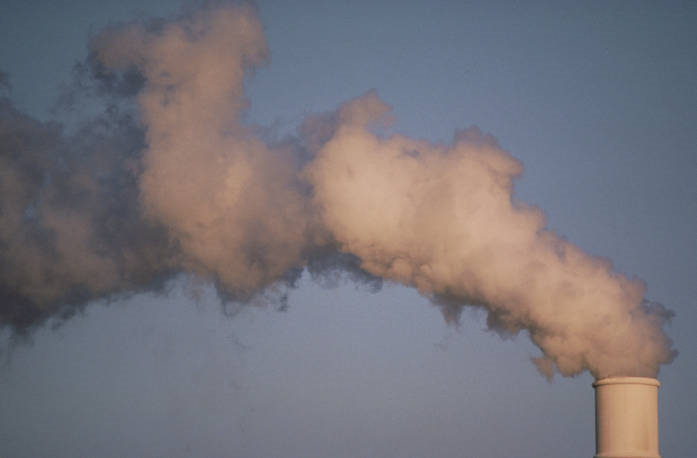 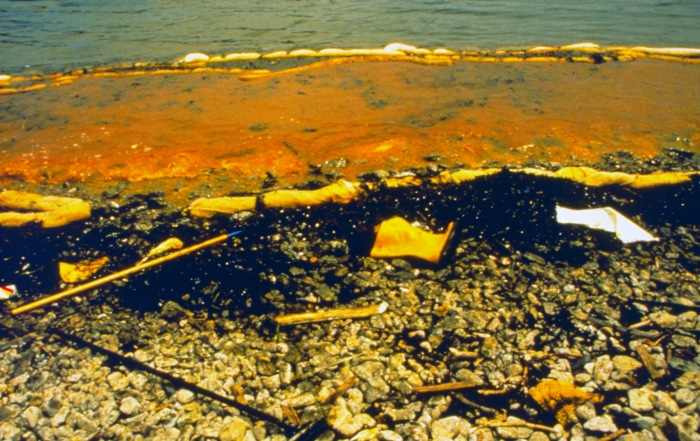 [Speaker Notes: TitlePollution CreatorPhoto Subjectair pollutionsmokestackcontaminantsPublisherU.S. Fish and Wildlife Service ContributorsDIVISION OF PUBLIC AFFAIRS TypeStill imageFormatJPGSourceWO4430-HighlightsLanguageEnglish RightsPublic domain 

Trash left on roadway. Image ID: mvey0061, NOAA's Small World Collection Location: Truk, Caroline IslandsPhotographer: Dr. James P. McVey, NOAA Sea Grant Program

TitleHelicopter Spraying CreatorJohns, Brad E. SubjectHabitat restorationSprayPollutionCrop DustingPublisherU.S. Fish and Wildlife Service ContributorsDIVISION OF PUBLIC AFFAIRS TypeStill imageFormatJPGSourceWO-Habitat Problems-2677LanguageEnglish RightsPublic domain 

A boom is deployed to contain oil at the spill site. 
Image ID: r000wp02, NOAA's Restoration Center Collection Location: Narragansett Bay, RIPhoto Date: June 1989Credit: NOAA Damage Assessment and Restoration Program]
Overexploitation
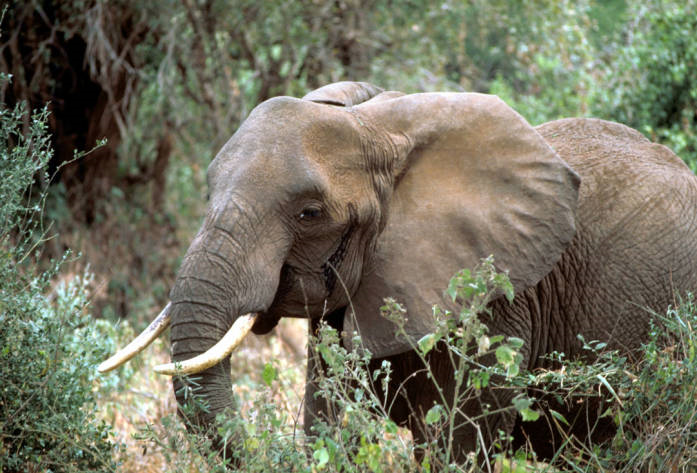 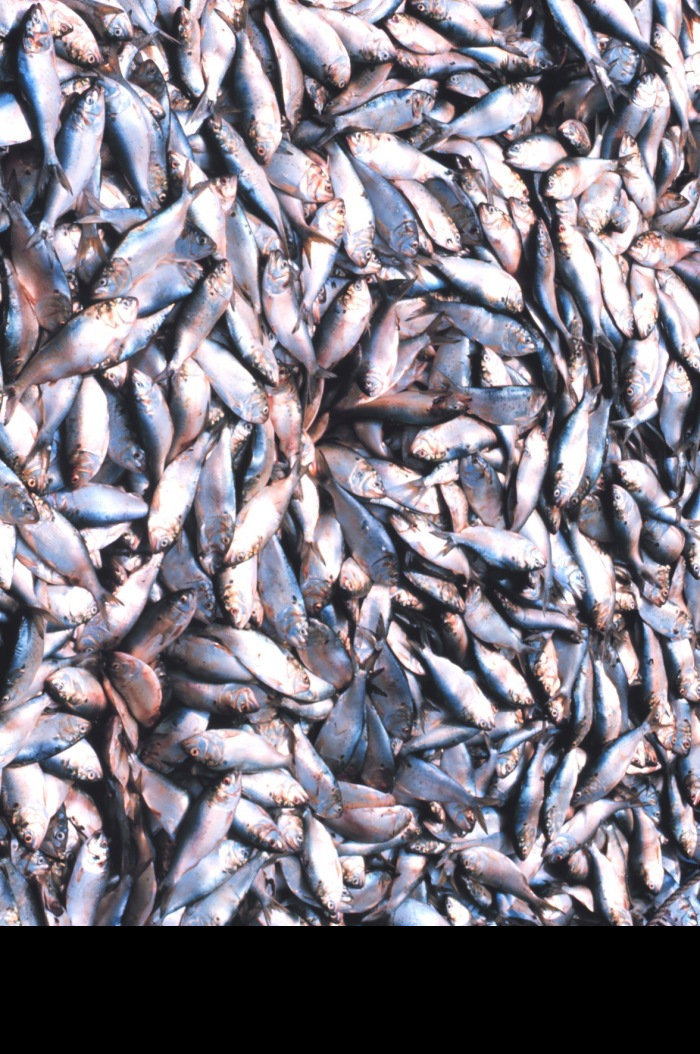 Saving Endangered Species
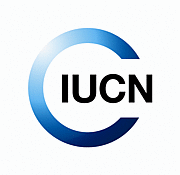 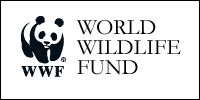 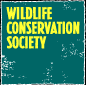 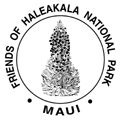 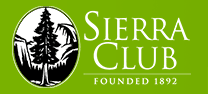 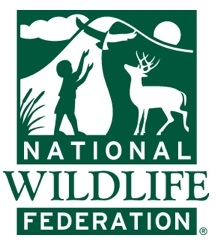 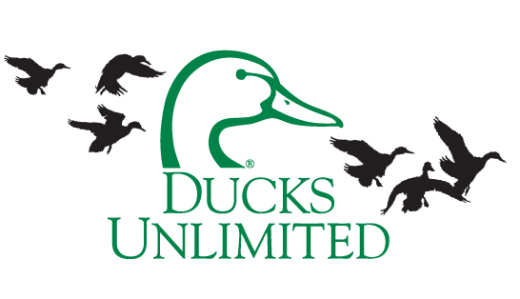 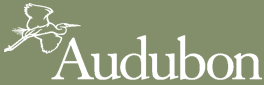